MAGNET CLOSE-OUT

LARP REVIEW

Mike & Jim
Magnet program follows fairly directly from the multi-year LARP Nb3Sn R&D program.  

The LARP R&D program has achieved the LHC technical FF quad requirements in a proof-of-principle sense.  LARP R&D achieved it’s goals – well done magnet guys.

Cost estimate for 20 4m cold masses is $140M + contingency.  This is based on LARP actuals for both manpower and materials.

Funding profiles are based on the strawman LHC operating schedule

LHC HL schedule is not completely determined nor completely funded thus there remains some uncertainty in the US picture.  However taken at face value there is a need for significant FY15 funding for to start magnet production.  A softer start might be more practical
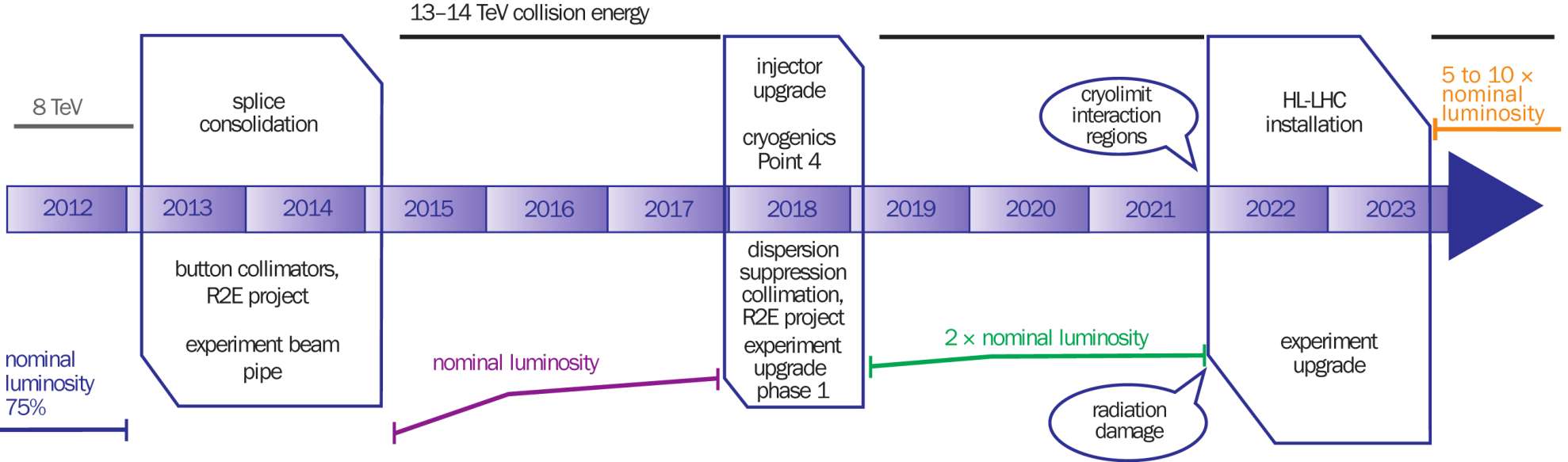 Some kind of formal CERN request for the US magnet deliverables will be needed soon.

The cable looks OK but it would help if CERN uses the same superconductor as the US.

It appears that the Nb3Sn upgrade solution is the last man standing.  We need to be very sure it will work.  Some form of technical review with CERN could “formalize” the buy in.  What does “accelerator quality” mean ?
However:
There is a curious mix of on-project and off-project funding.  There is some reliance on GARD funding that is neither specified or guaranteed.
Prototype program uses scope contingency.  Can this be used to save money rather than “it will not exceed” ?
Final LHC upgrade TDR will not be available until 2016 – parameters risk ?
Beware scope creep ?   E.g. 11T dipoles
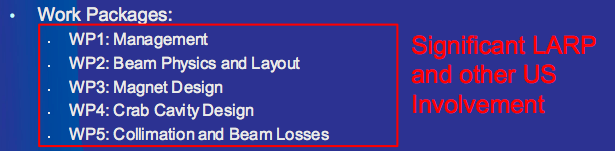 Thus:
The technical feasibility of the quad program seems reasonable.

The cost have a decent basis in the LARP R&D program

The scope is reasonable for a $200M US contribution.

The major uncertainties and risk appear to be programmatic in nature.